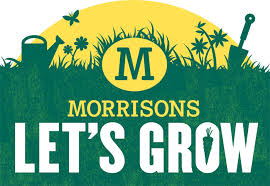 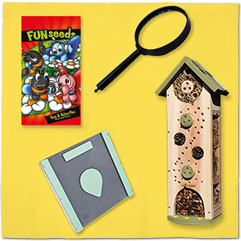 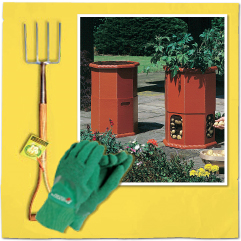 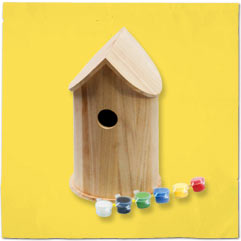 7 Bird House Painting Kits
1 Butterfly and Bee House Kit
1 Potato Barrel Kit
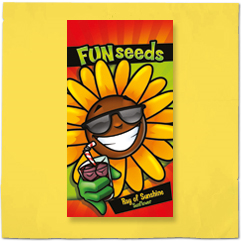 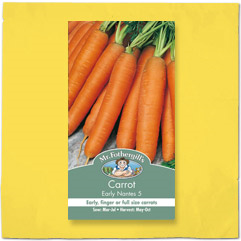 Many Seeds to Grow Flowers and Vegetables.